Create space to spark imagination, celebrate communities and enhance wellbeing
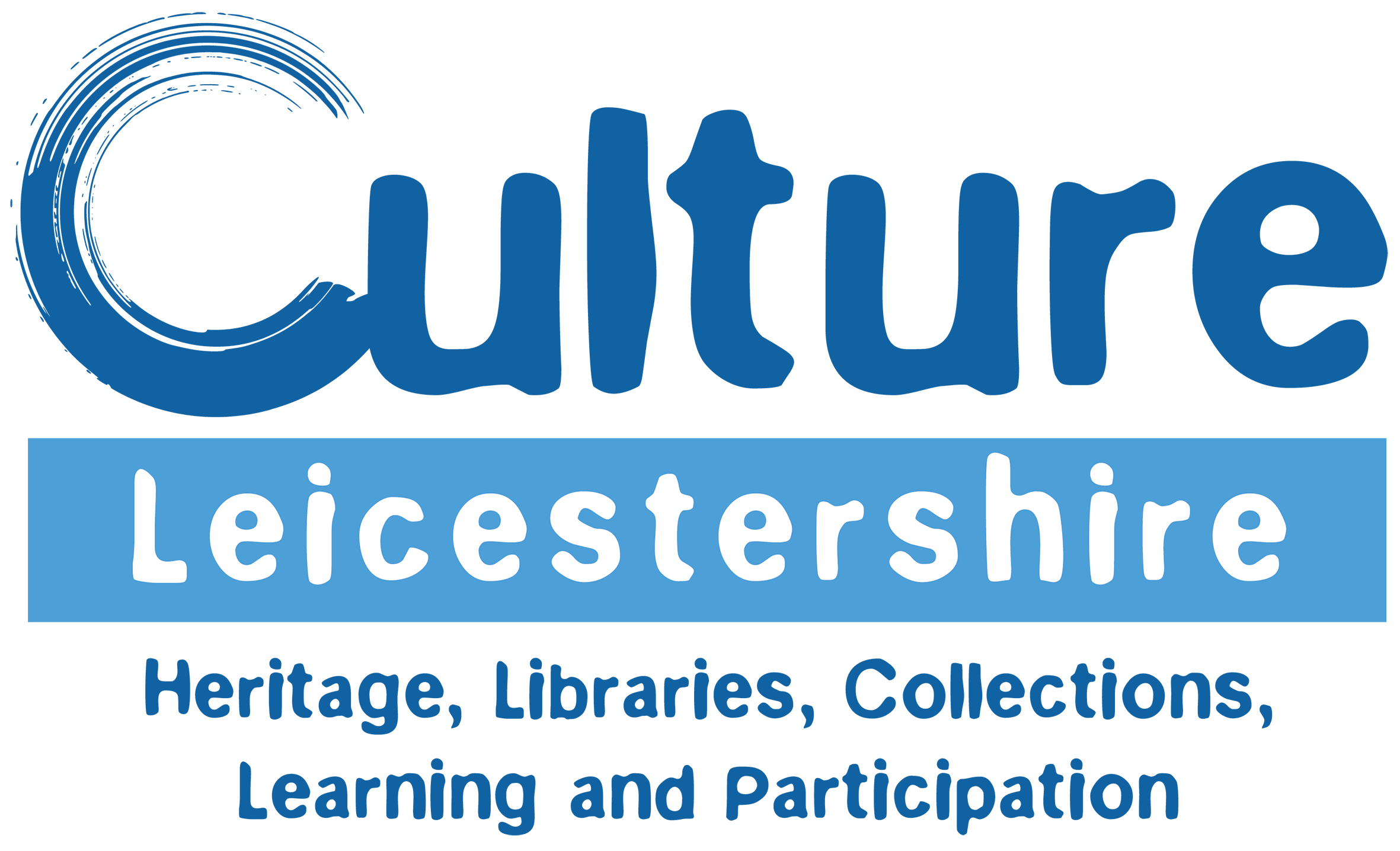 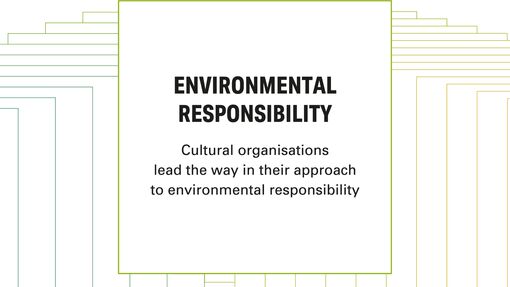 Source: https://www.artscouncil.org.uk/lets-create/strategy-2020-2030/investment-principles
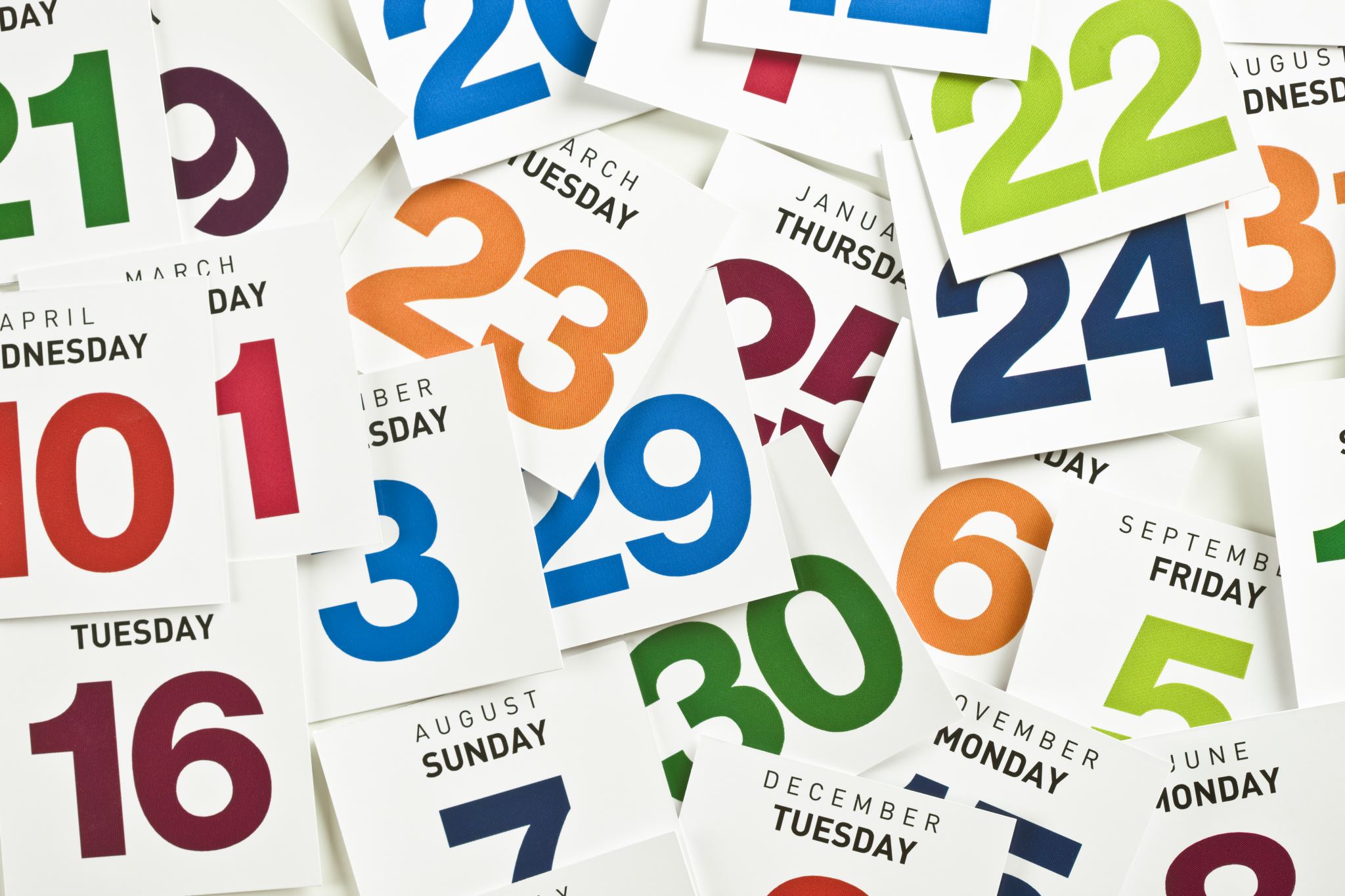 12 Month Ambition

Recruit more green champions
Share environmentally friendly practices
Celebrate and share the impact of change
Support stakeholders to embed environmental concerns within their work
3 Year Ambition

The Council has declared it’s intention to be net zero by 2030
Embed Environment and Net Zero strategies into our operating model
Ensure staff, creative practioners, participants, and volunteers are enabled to make their contribution
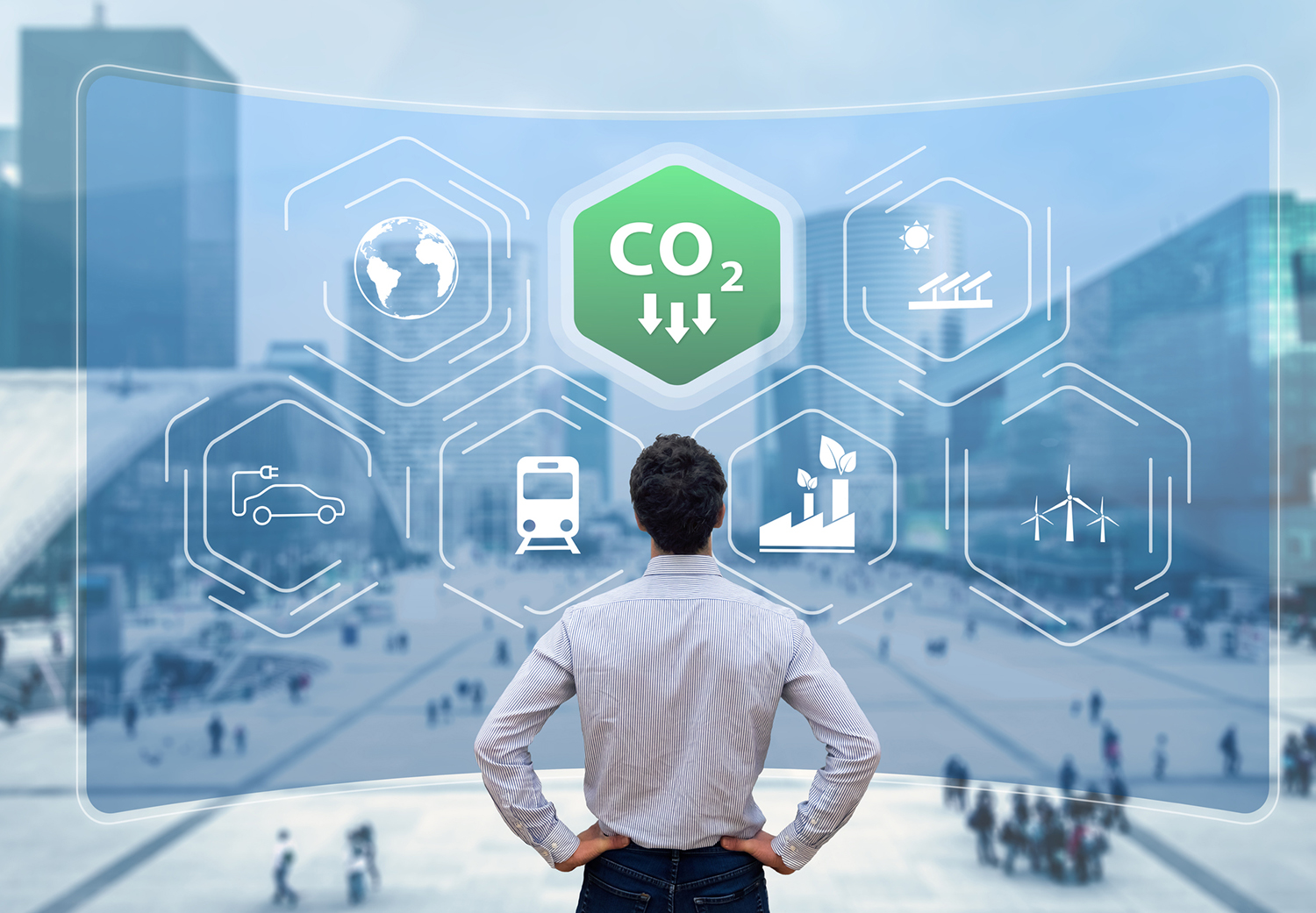 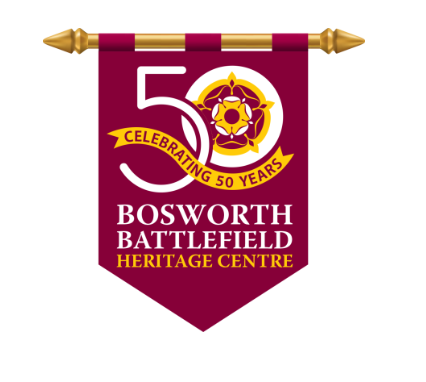 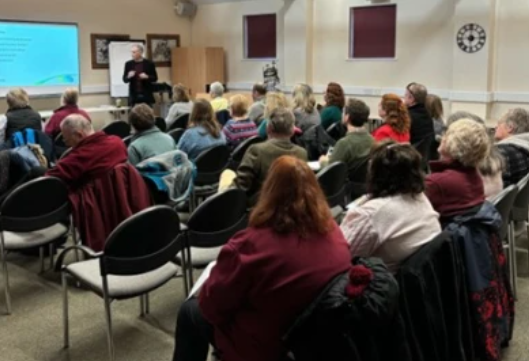 What we’re doing as a department
Bosworth Bring & Take Event
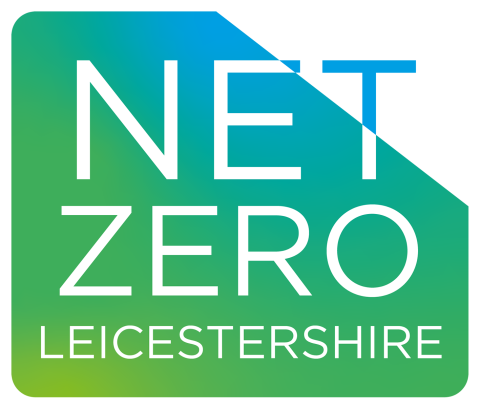 Heritage & Museums Environmental Training
Net Zero Workshops held across Libraries
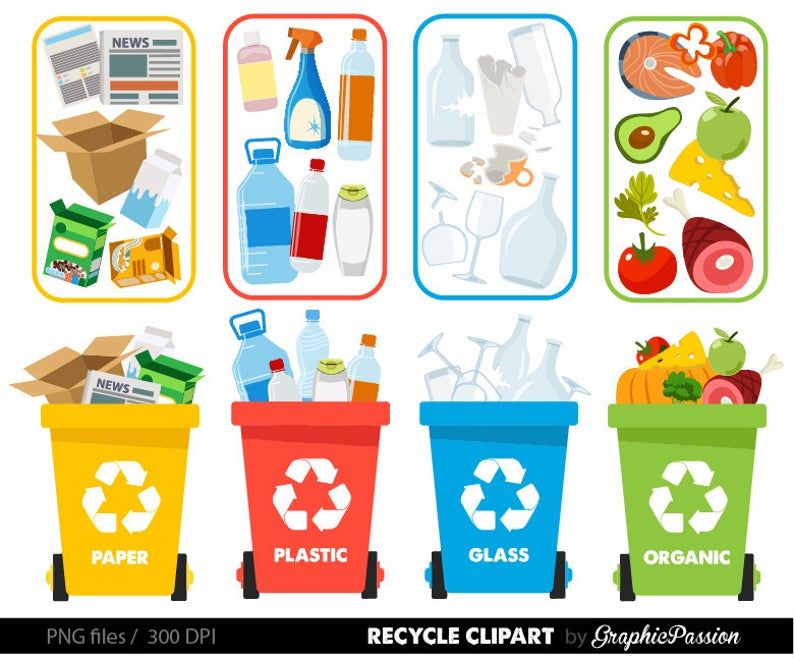 Recycling
LCC Actions
Comms Environment Bulletin
Intranet Posts e.g. recent post on sensitive re-gifting
Sustainable Travel Roadshows 
Environmental Audits
What we’re doing as a Council
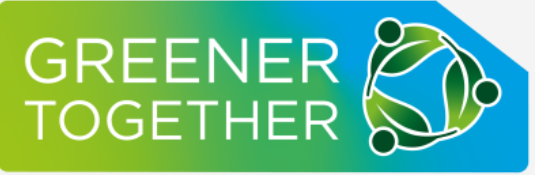 Green Champions
Resources
https://www.cultureleicestershire.co.uk/about-us/cultural-services/
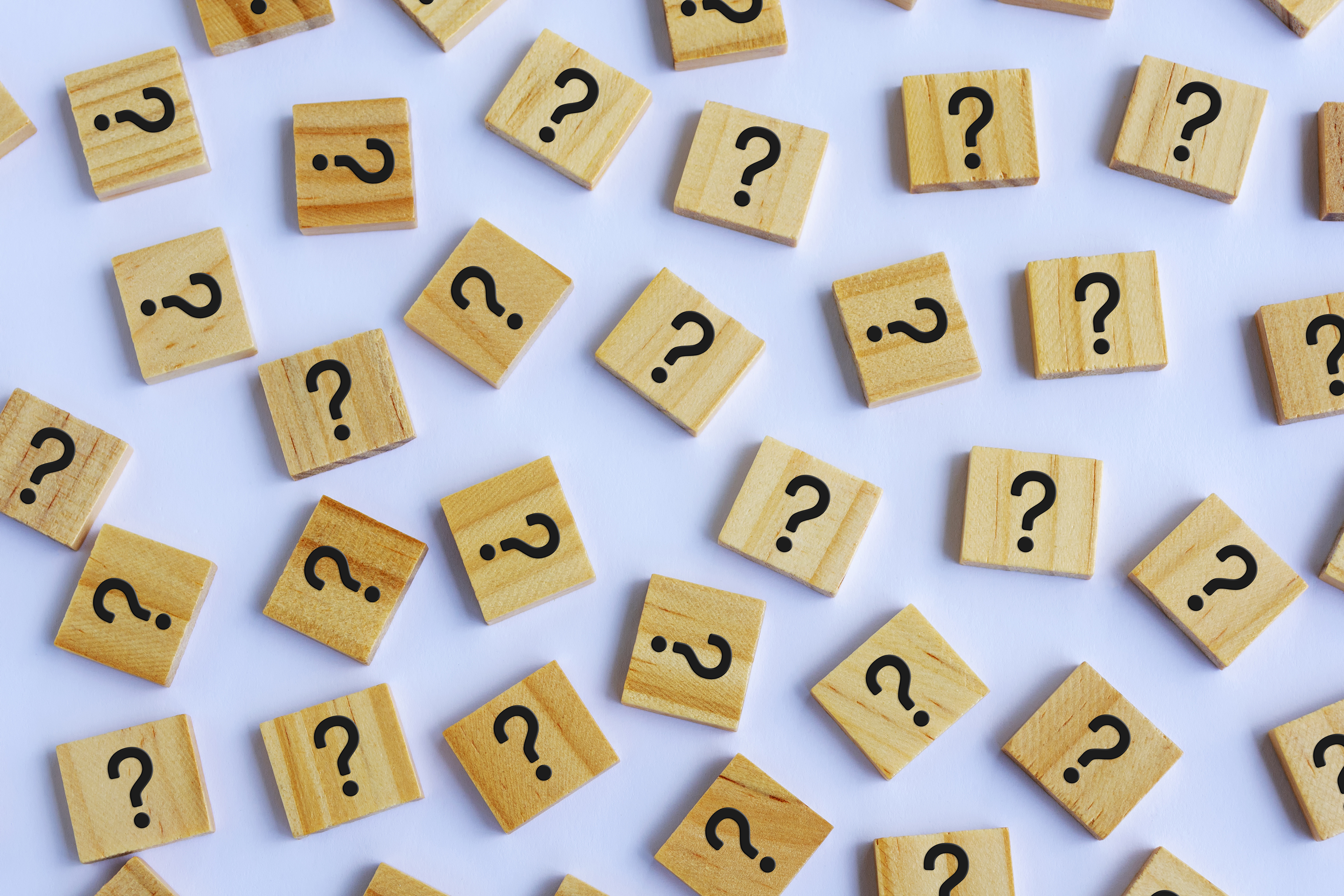